p+L
LECCIÓN DE APRENDIZAJE CAMIÓN DE FOMENT ENGANCHA GÁLIBO EN CURVA TALLER DEAL.
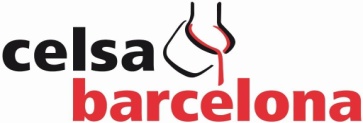 DESCRIPCIÓN
El conductor entró con el camión al centro, pasó por la báscula y al dirigirse para descargar en el foso, pasó por debajo del gálibo, que se encontraba destensado y muy por debajo de los 5,75 metros que debería estar, y enganchó el pulpo del vehículo que se encontraba recogido sobre la caja.
ACCIONES
 Balizar/señalizar los elementos hasta que solidifique la cimentación ( prohibir el paso ).
 Concienciar al chófer de los riesgos.
 Verificar que los elementos del camión se encuentran posicionados de forma segura.
 Realizar nota informativa para todos los chóferes (Fomento).
 Realizar Lección de Aprendizaje del incidente.
ACTUAR A TIEMPO EVITA ACCIDENTES.
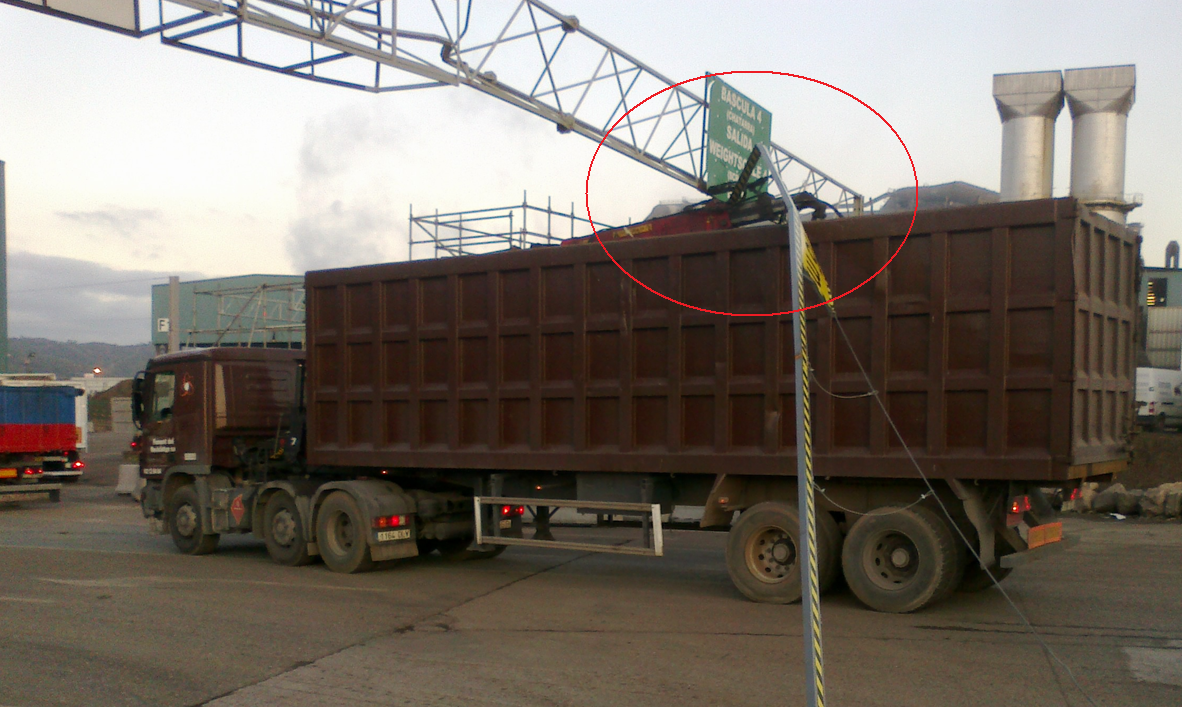 ¿POR QUÉ?
 Golpe previo al gálibo.
 Error de percepción del chófer.
 Falta de reacción ante aviso de gálibo bajo.
 La cimentación estaba fresca.
Circular este aprendizaje a: Chóferes.
Fecha: 28/11/2011.